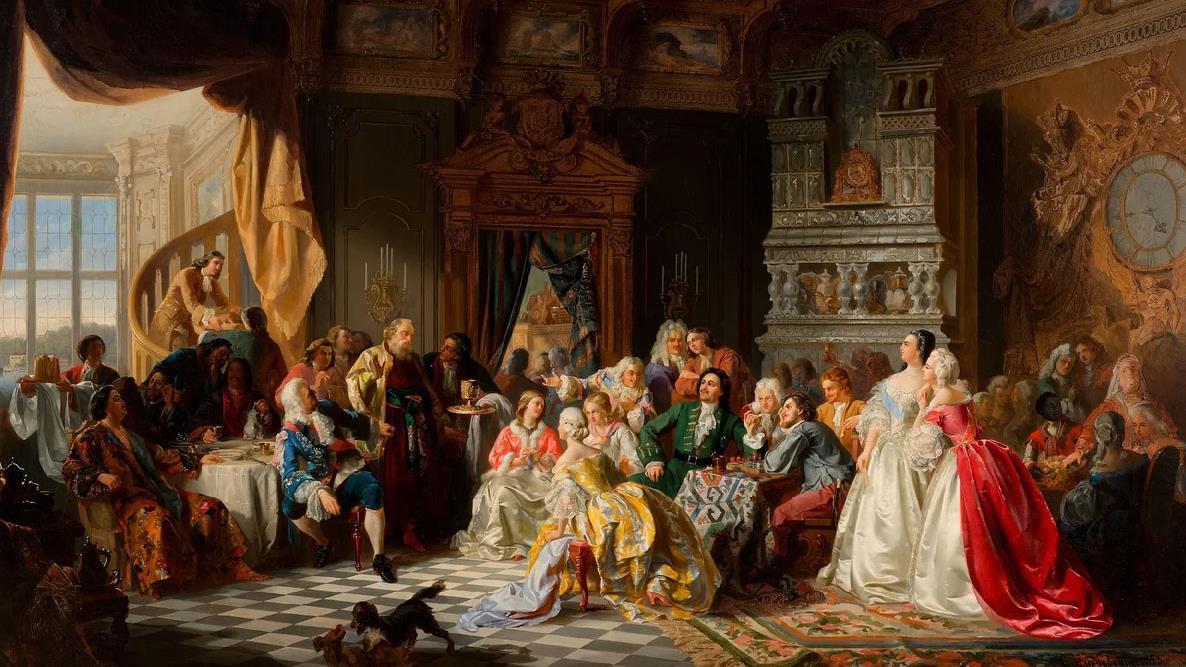 Ассамблея при Петре I
Лучшие дворяне при дворе Петра I
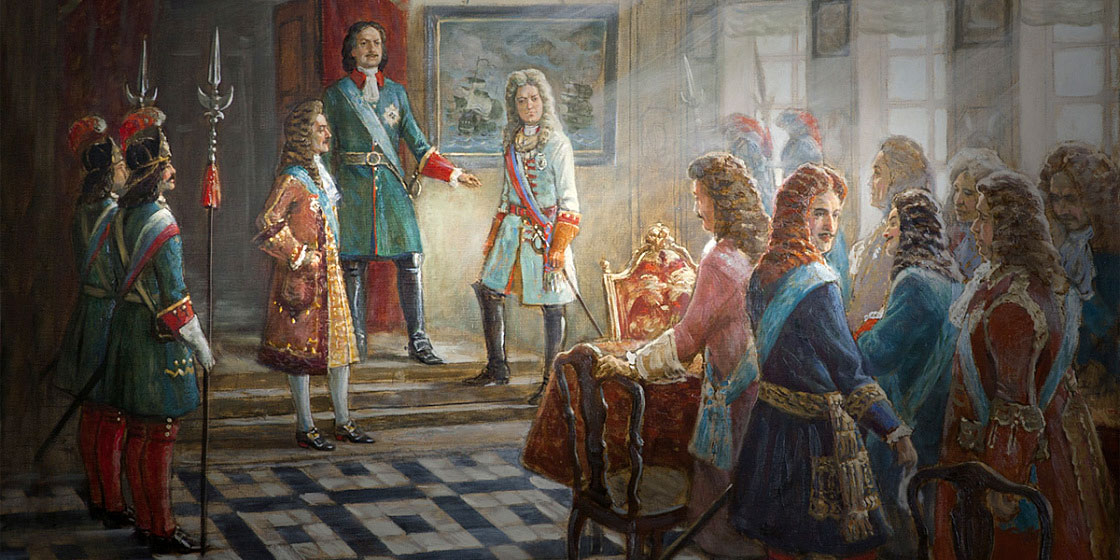 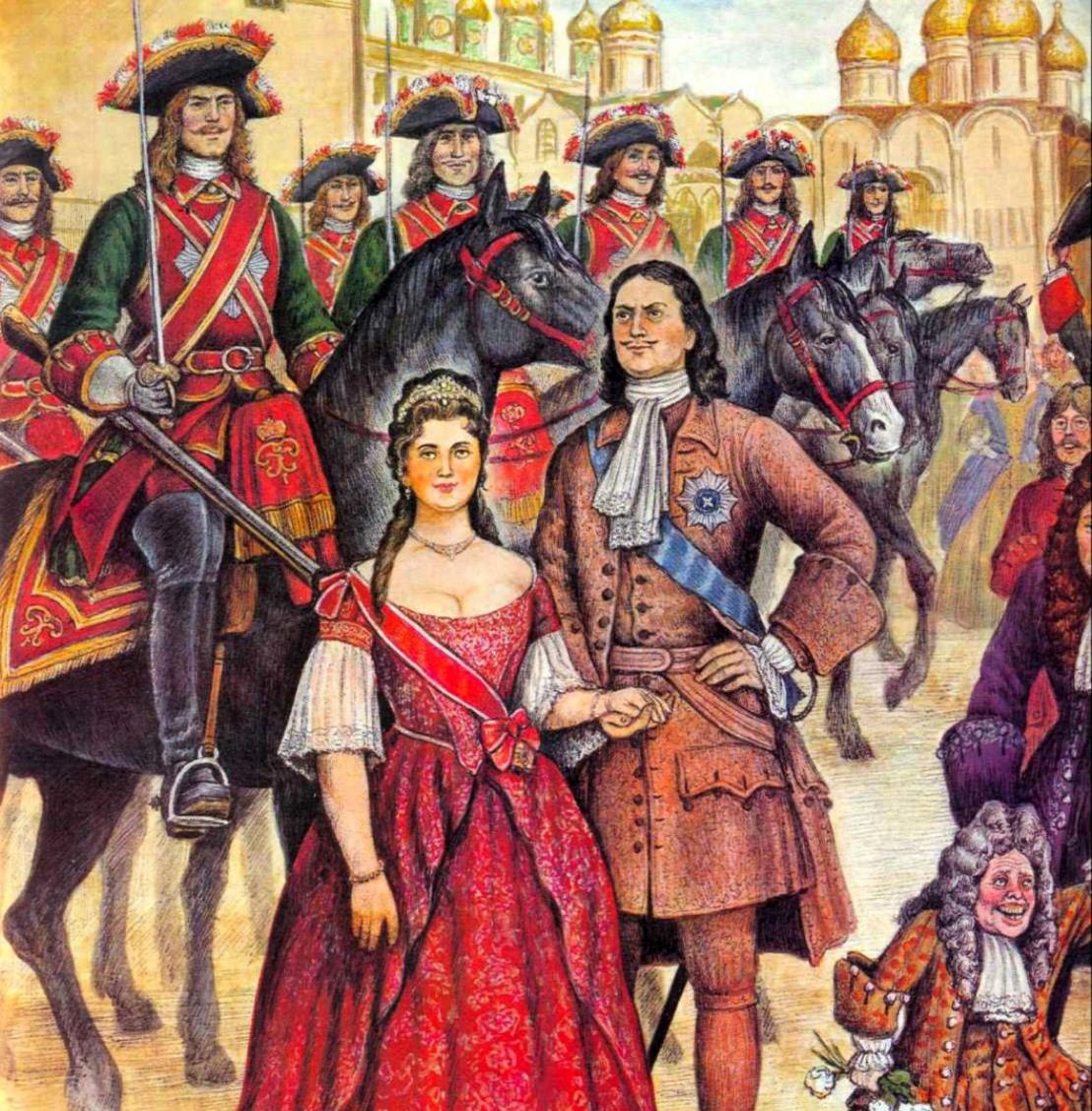 Император Петр I с императрицей Екатериной в окружении офицеров Преображенского полка
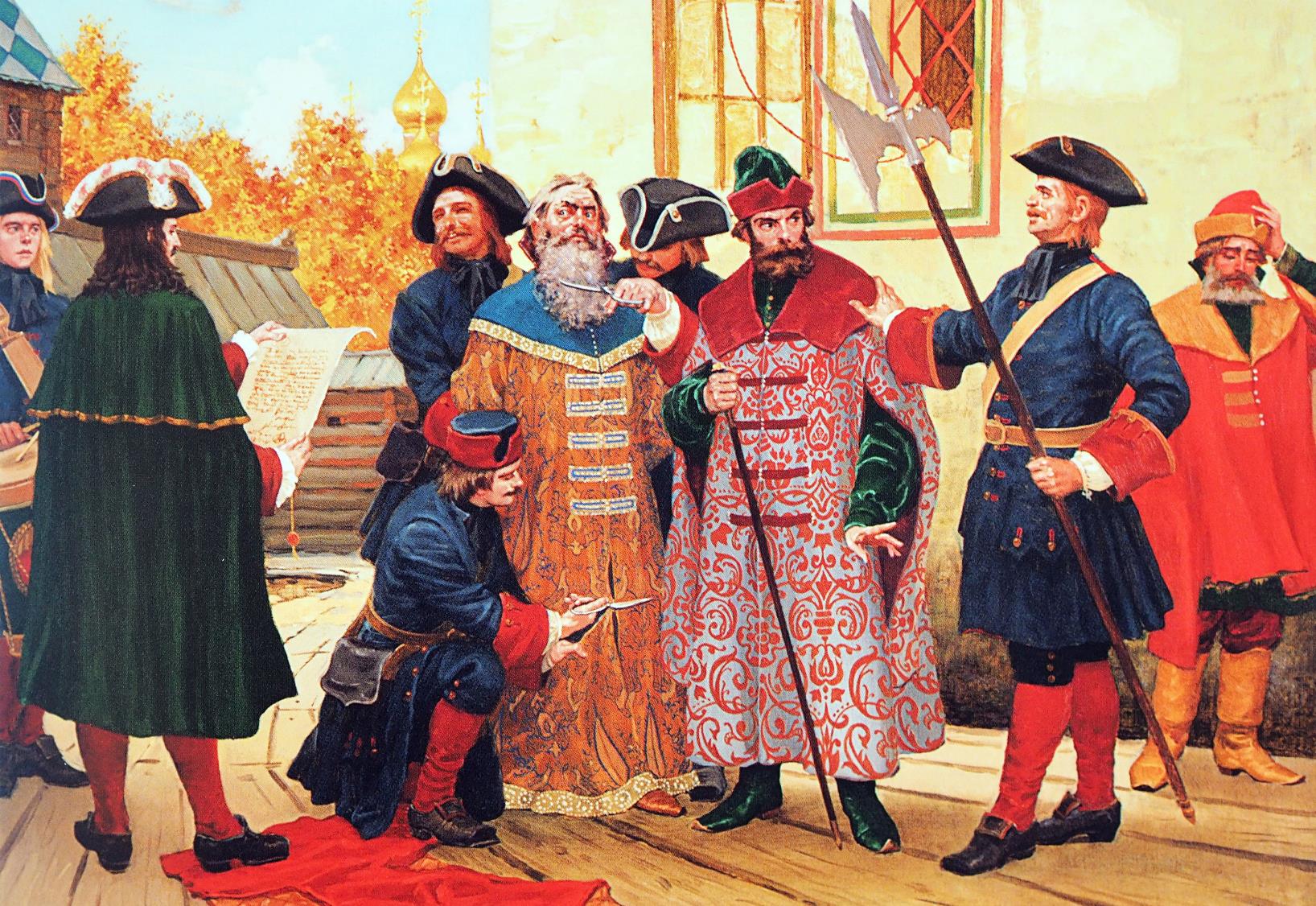 По указу Петра I боярам стригут бороды
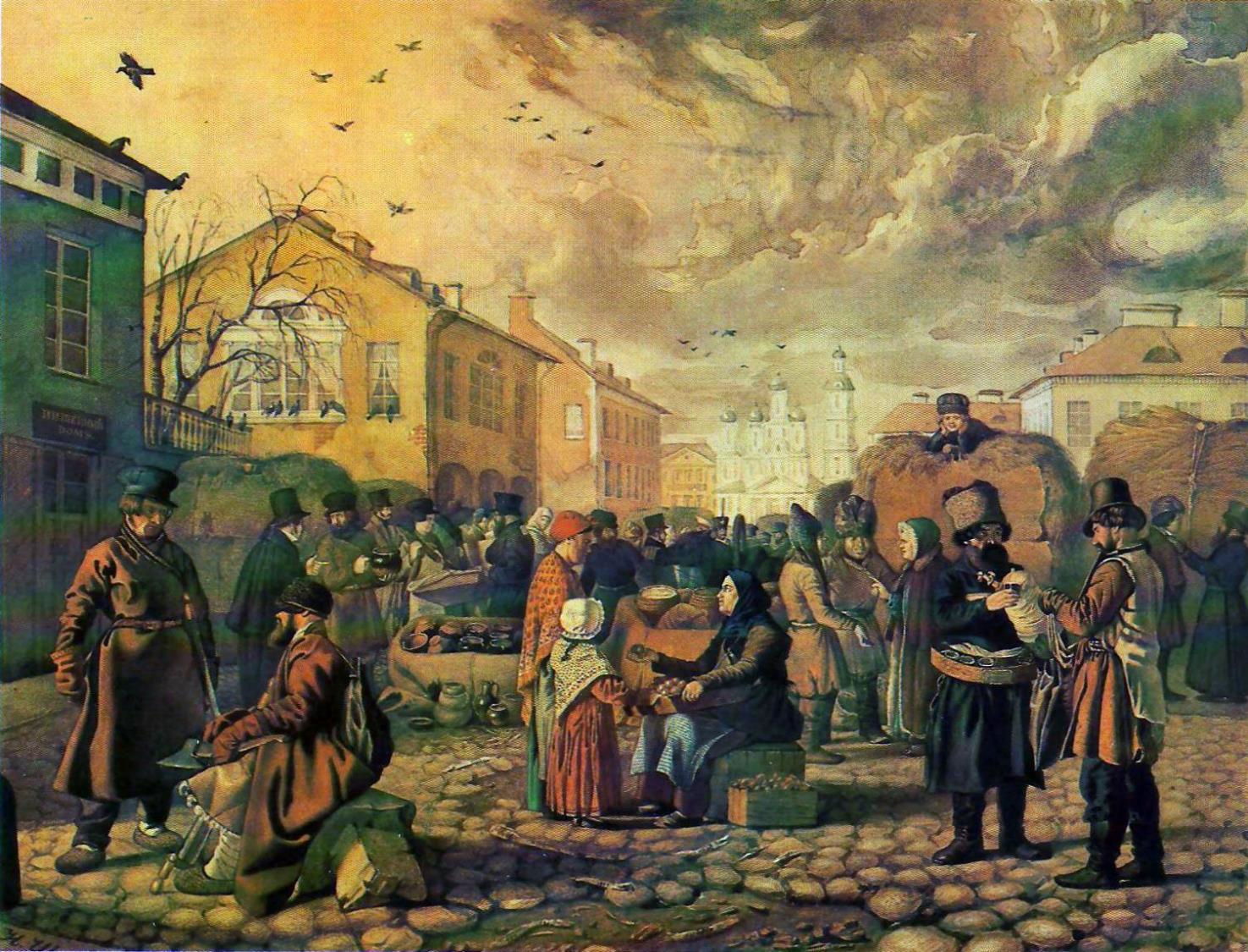 Жизнь посадского населения. 
Городской  рынок.
Пётр I на строительстве Петербурга
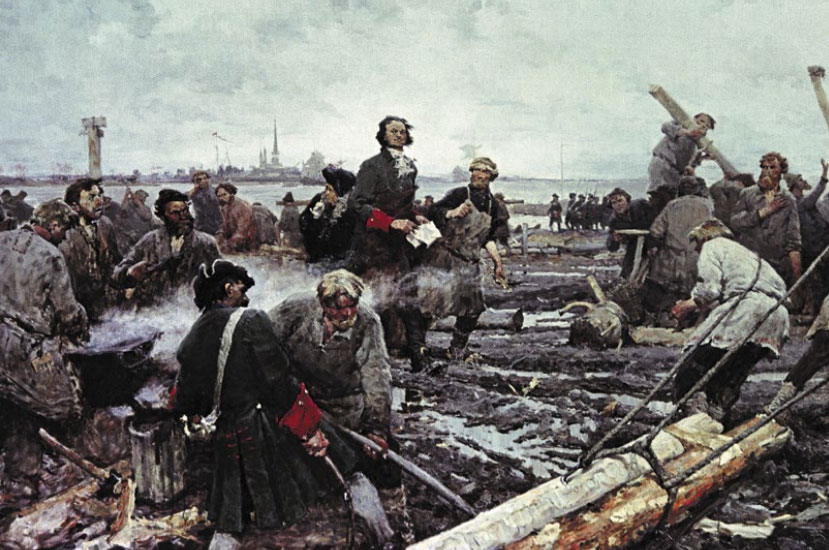 Посадский люд в Петербурге
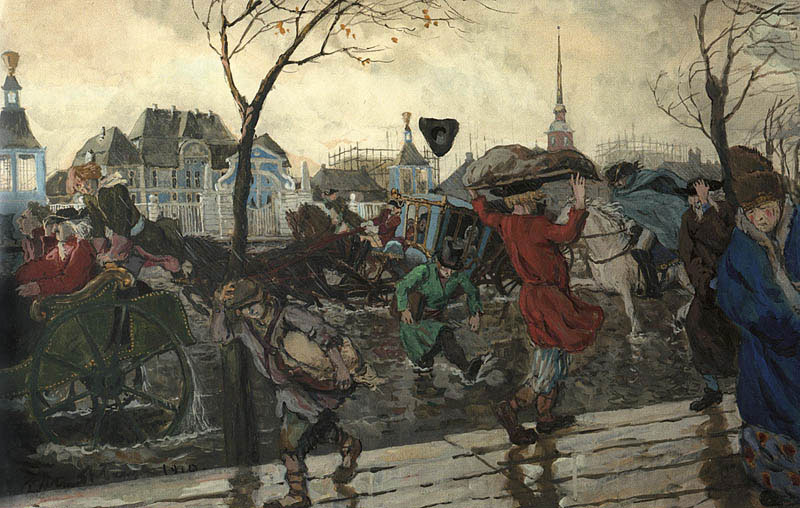 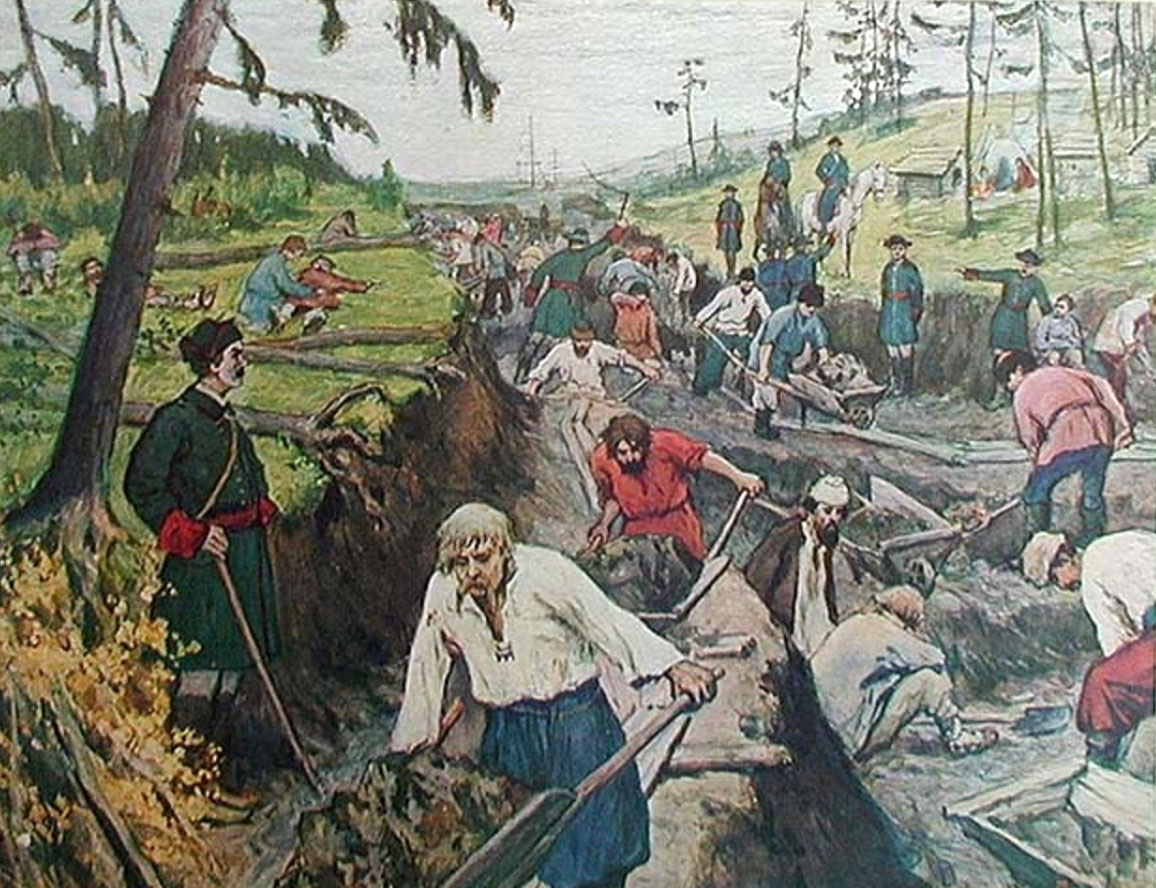 Крепостные крестьяне на принудительных работах
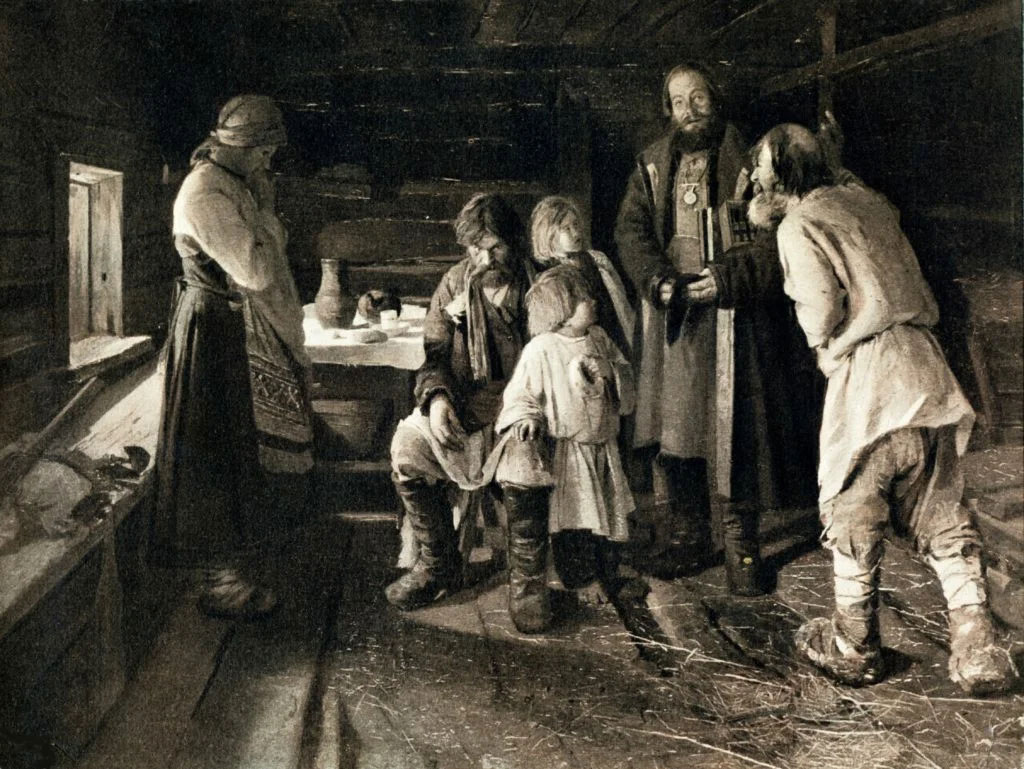 Крестьянский быт
Солдаты гонят крестьян для работы на заводах Урала
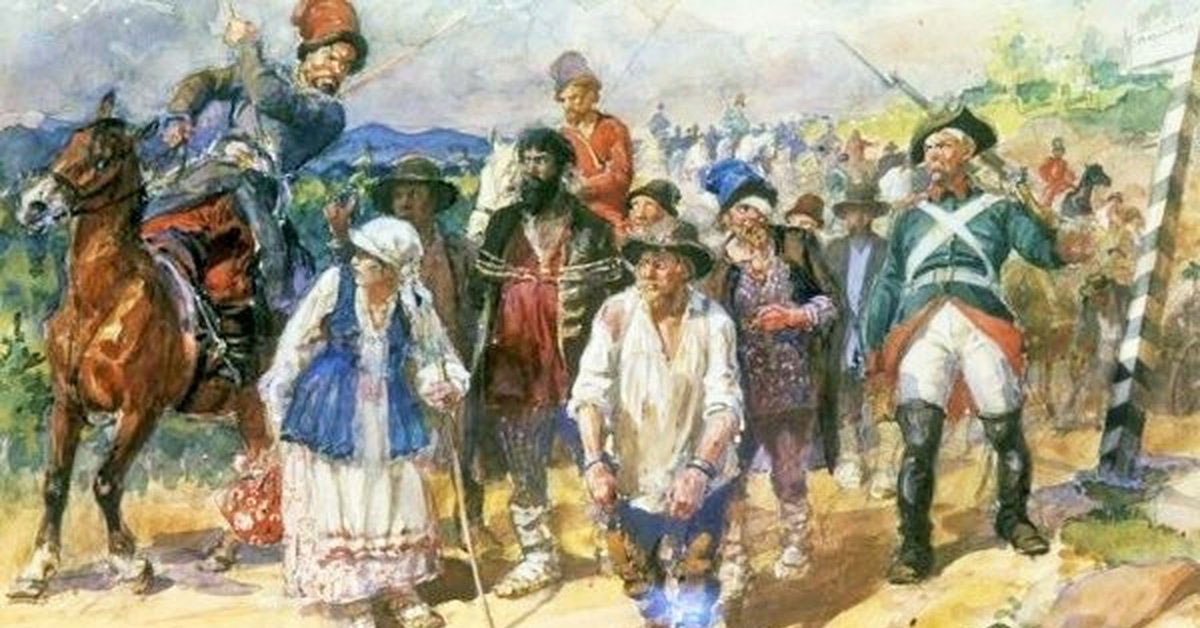